Assignment of benefits Abuse of Florida’s One-Way Attorney’s Fee Law for Anti-Consumer Purposes
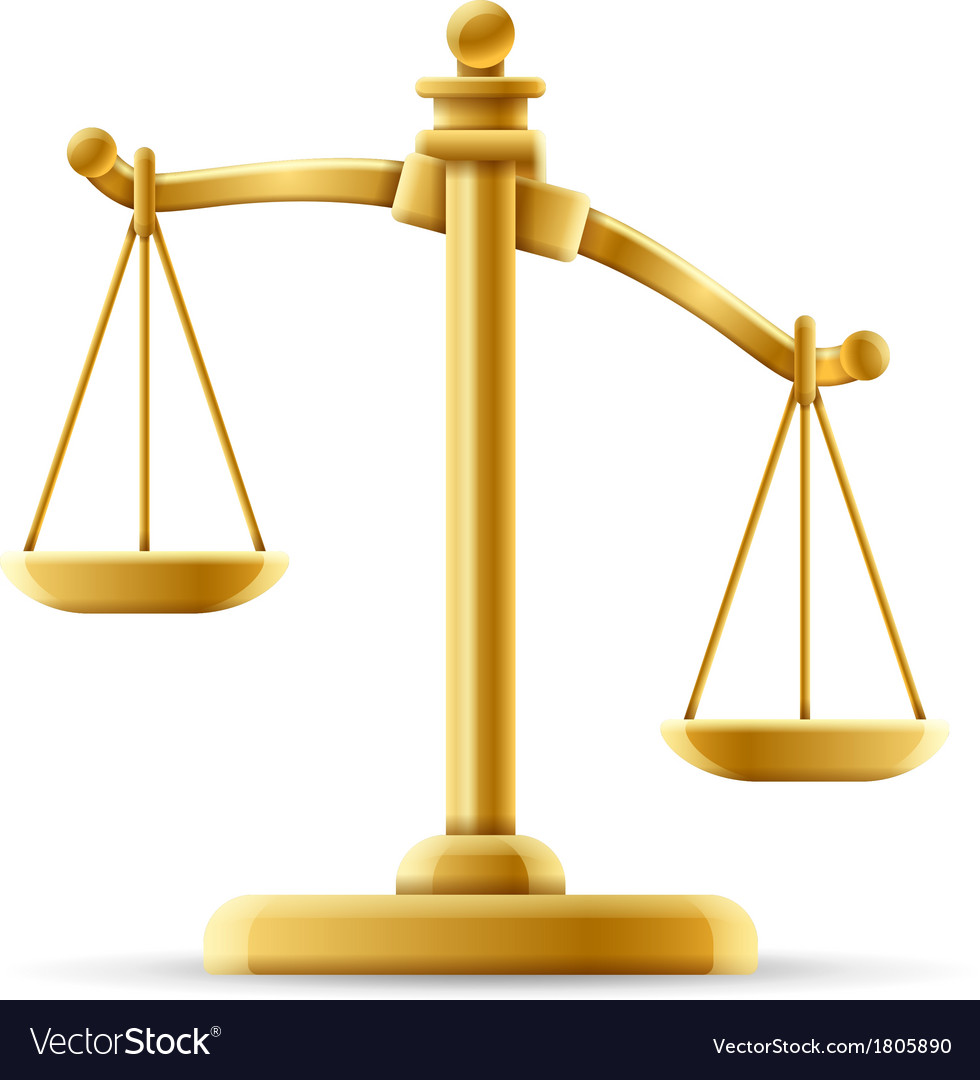 Q: How did we get here?
A: ABUSE OF FLORIDA LAW FOR PROFIT
Profit-seekers are innovative & Florida’s one-way attorney’s fee law 
is abused to drive attorney profits

AOBs are the latest abusive claims practice and cost driver created by attorneys to generate fees, not to protect the consumer.

Attorneys created a new AOB litigation market when the Legislature acted to stop other methods of manufacturing fees that were harming the public and the number of legitimate claims to sue also declined
     (e.g. sinkhole claim reforms, PIP reforms, and a decade without hurricanes)

AOB’s are a “first-party” coverage issue, so are seen only in first-party coverages like property insurance, comprehensive & collision insurance, and PIP.
2
When did the aob APPROACH TO FEES begin?
AOBs began years ago with PIP claims. In about 2010,  attorneys promoted expansion of AOBs to other coverages, like property and comprehensive & collision. 
The first significant spread seems tied to an inventive claims attorney who dubbed himself: 

This attorney began widely promulgating the new AOB approach in 2010 by conducting seminars and sending mailers to repair vendors.  The mailer included this imitation credit card with a zip drive of template AOBs for vendors to have consumers sign.
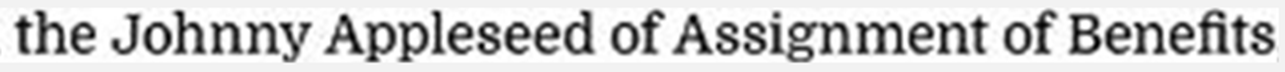 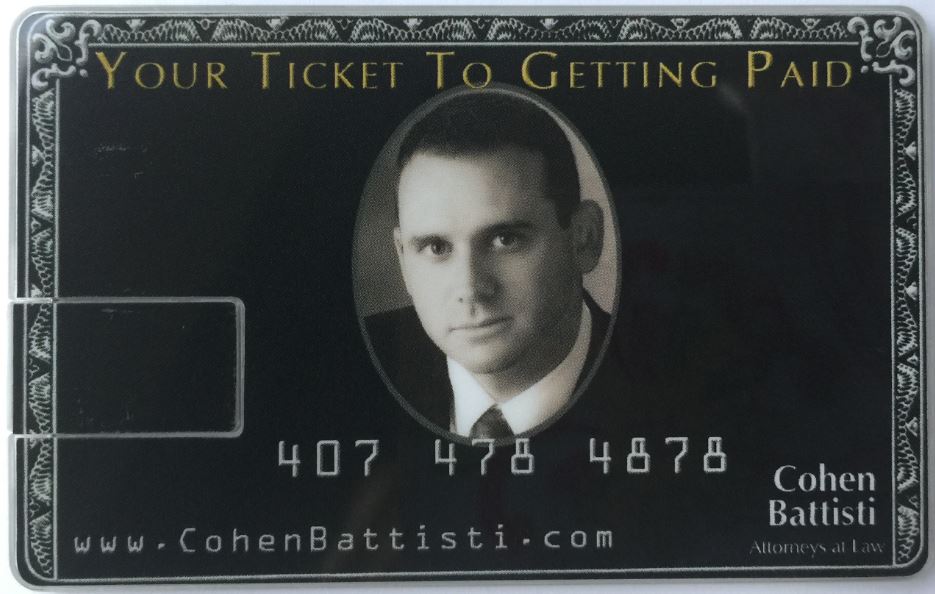 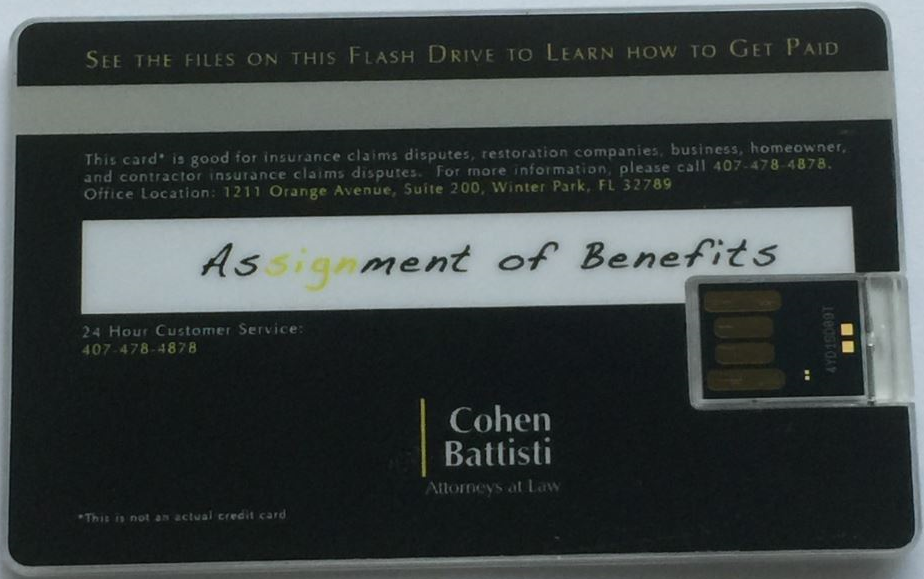 3
WHAT IS AN AOB?
Per Florida CFO, Division of Consumer Services:




An AOB is an agreement that, once signed, transfers the insurance claims rights or benefits of your insurance policy to a third party.
An AOB gives the third party authority to file a  claim, make repair decisions and collect  insurance payments without your involvement.

  Per the “Johnny Appleseed of Assignment of Benefits”:
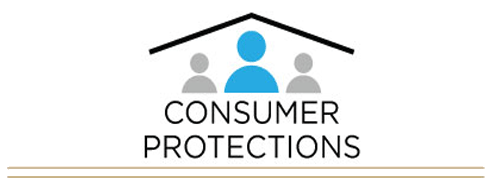 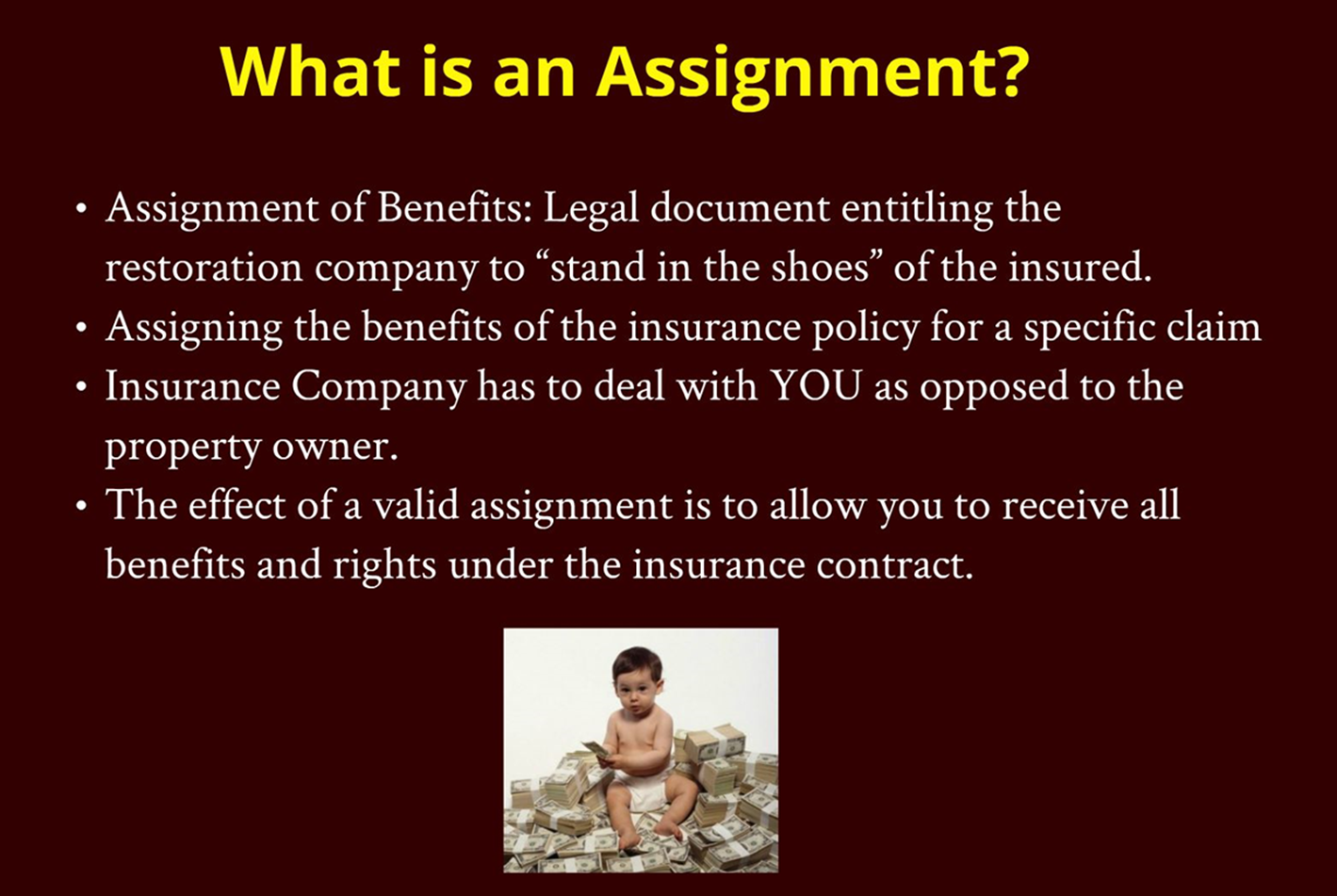 4
ARE THESE AOBs necessary?
NO    
These AOBs are NOT necessary for customers to get repairs and payment under their insurance policy
Not common in property and comprehensive & collision until 2010; not even permitted in some states
Florida has claims handling laws that ensure consumers and vendors are protected
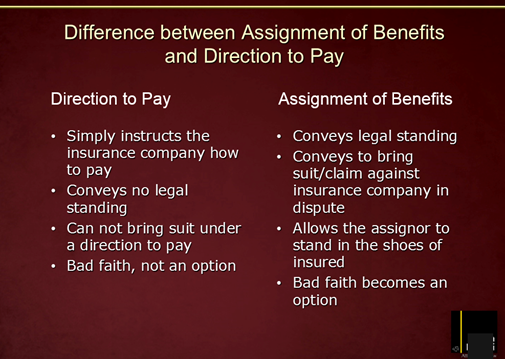 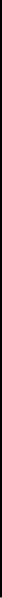 AOB lawyers don’t want to use other, common avenues for payment, due to their inability to churn litigation
5
Q: WHY they WANT AOBs?
A: AOBs ALLOW VENDORS & LAWYERS TO HAVE THEIR CAKE AND EAT IT TOO…
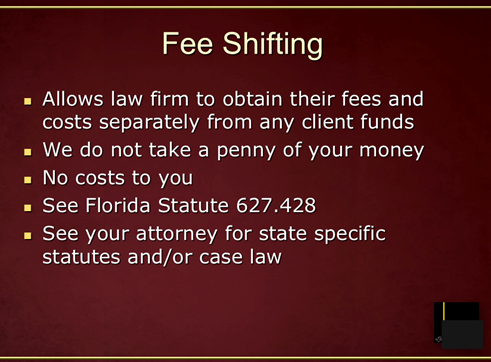 AOB Attorneys can collect attorney’s fees (unlike with DTPs) 
AOB Attorneys can bring bad faith cases (unlike with DTPs)
AOB vendors demand payment while refusing to provide any documentation, itemization, or justification to the insurance company  
Claiming they don’t have to comply with policy requirements to cooperate in adjustment of claim
AOB vendors can both “stand in the shoes of the insured” against the insurance company and still file a lien against the insured’s home to collect
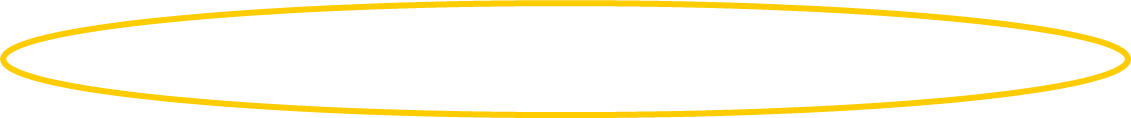 6
Slide from the “Johnny Appleseed of Assignment of Benefits” presentation
CURRENT ONE-WAY ATTORNEY’s FEE LAW
WAS INTENDED TO PROTECT INSUREDS (NOT VENDORS) 
BUT COURTS EXPANDED TO AOBs
627.428 Attorney’s fee.—

(1) Upon the rendition of a judgment or decree by any of the courts of this state against an insurer and in favor of any named or omnibus insured or the named beneficiary under a policy or contract executed by the insurer, the trial court or, in the event of an appeal in which the insured or beneficiary prevails, the appellate court shall adjudge or decree against the insurer and in favor of the insured or beneficiary a reasonable sum as fees or compensation for the insured’s or beneficiary’s attorney prosecuting the suit in which the recovery is had.*


*There is an identical one-way attorney fee statute applicable to the nonadmitted market, 626.9373, F.S.
Wilder v. Wright, 278 So.2d 1 (Fla. 1973)

627.428 was “intended to govern the relationship between the contracting parties to the insurance policy. While the injured party may become a third party beneficiary under the policy, as stated in Shingleton, that third party may not automatically invoke all the provisions of the contract or statutes governing the rights and responsibilities flowing between insurer and insured.
Continental Casualty Co. v. Ryan Inc. Eastern, 974 So.2d 368 (Fla. 2008): 

“Despite the express limitations in Section 627.428 as to the class of designated entities entitled to recover attorney’s fees, this Court has previously approved an award of attorney’s fees in situations where policy coverage was obtained through an assignment from the insured.”
7
INTENT of the One-Way Attorney Fee Statute
“[T]he statute is a one-way street offering the potential for attorneys’ fees only to the insured or beneficiary…The…public policy underlying this…statute is to discourage insurers from contesting valid claims and to reimburse successful policyholders forced to sue to enforce their policies.” Danis Industries Corp. v. Ground Improvement Techniques, Inc., 645 So.2d 420 (Fla. 1994) citing Fewox v. McMerit Constr. Co., 556 So. 2d 419, 423 (Fla. 2d DCA 1989).
8
Practical effect of current ONE-WAY ATTORNEY’S FEE law
OPENS THE DOOR FOR CLAIMS ABUSE – A PUBLIC HARM
Insurers pay the AOB party’s attorney fees when they lose.
Insurers pay their own attorney fees, even when they win.
Insurers may even pay the AOB party’s fees when they win! 
For example, an AOB vendor may agree to less than the disputed amount, but in order to settle, the vendor’s attorney will ask for attorney’s fees. This is a very common occurrence.
AOB litigation has skyrocketed.
Consumers ultimately pay in increased insurance premiums.
9
One-Way fee Statute, when out of the hands of INSUREDS, creates imbalance
Because the one-way attorney fee statute was designed for named insureds, omnibus insureds,** and named beneficiaries, it is a first-party right. 
First-party insurance is meant to protect the purchaser of that insurance directly (ex. property insurance protects your home), whereas third-party insurance covers someone who you may hurt or injure. 
AOBs were first used to expand beyond covered insureds in the marketplace for personal injury protection (PIP). 
Around 2010, AOBs exported to other first party coverages, namely, property and comprehensive & collision (chiefly, auto glass) coverages.
*Florida courts have upheld anti-assignment restrictions in life and health policies, hence AOBs are primarily seen in the property & casualty marketplace.

**Omnibus insureds are defined in case law as parties mentioned in an insurance policy, but not by their legal name. For example, “pedestrians” and “passengers.”
10
*Lawsuit data courtesy of the Florida Justice Reform Institute, pulled from the Florida Department of Financial Services’ Service of Process website.
The CURRENT AOB SYSTEM HARMS ALL CONSUMERS
IMBALANCE CREATED BY TRANSFER OF ONE-WAY 
ATTORNEY FEE TO AOB VENDORS ENCOURAGES ABUSE
Inflated claims costs 
Studies prove this.  As Johnny Appleseed’s presentation tells vendors, an AOB allows them to charge more than the customary prices established by the widely-accepted Xactimate pricing tool. 
Public harm   
Rising insurance rates
Skyrocketing litigation
Harm specific to insured consumers who sign an AOB 



Instances of fraud 
E.g., the recent arrest of the owner of Kinnecorps, LLC, an AOB vendor who brought 157 lawsuits in 2018 and was represented by “the Johnny Appleseed of AOB”
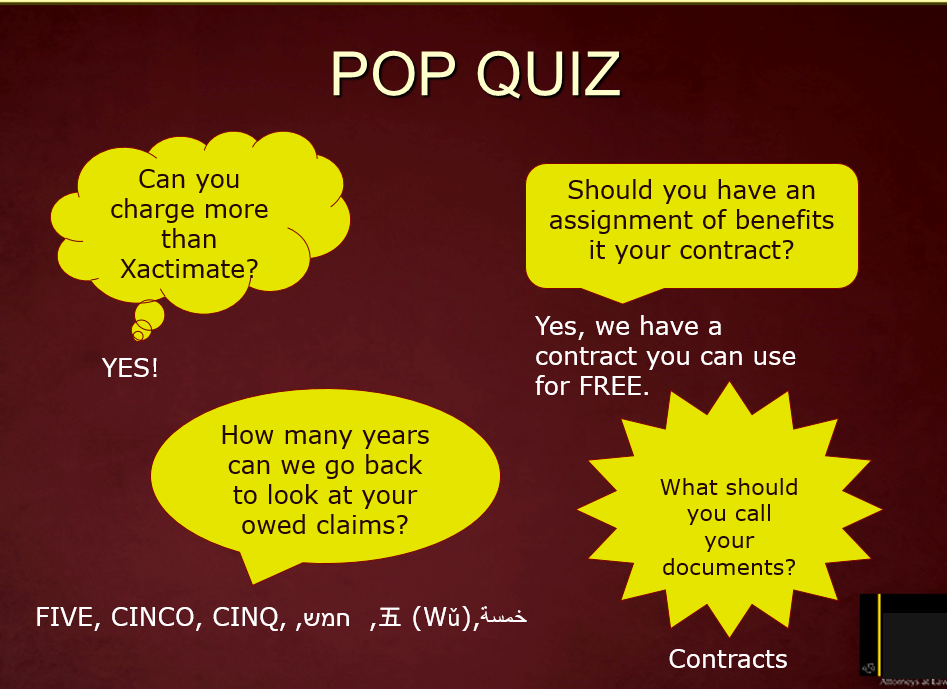 Total loss of control over their claim 
Potential lawsuits filed in their name without their knowledge
Inability to change vendors if displeased with work or delays
Potential to be sued by the vendor 






Potential for vendor to put lien on home
Potential risk of the broad, irrevocable power-of-attorney contained in AOBs
Contractual duty to indemnify vendors
11
AOBS NOW MAKE UP A MAJORITY OF ALL Insurance litigAtion REPORTED TO DFS
12
*Data courtesy of FJRI, from the DFS Service of Process database.
However, AOB Litigation is brought by a small number of attorneys
13
Attorney examples
AOB attorneys often limit their practice to  AOB cases—examples to the left. 

These attorneys churn a tremendous—often, unimaginable—number of AOB cases.

They partner with a vendor, and then request the vendor use an AOB for every job, and then submit the AOB and the bill to the attorney.
*note that there are a couple attorneys who have over 6,000 lawsuits. There is also an attorney that filed over 30,000 AOB lawsuits in 2018. They’re not included on this chart because it skewed the axis.
14
The attorney then files a lawsuit—typically—over every bill.

These attorneys have relatively few clients in relation to the volume of lawsuits they file, because they file lawsuits for practically every bill a few vendors issue.

One cannot produce this volume of AOB lawsuits “organically.” This is a “business plan” or scheme to form litigation mills for personal profit, not to address a public need or harm. 

Some AOB attorneys are even going into the vendor business, where now, they are sometimes both the attorney and the client.
Attorney examples
*note that there are a couple attorneys who have over 6,000 lawsuits. There is also an attorney that filed over 30,000 AOB lawsuits in 2018. They’re not included on this chart because it skewed the axis.
15
COURTS: It’s up to the Legislature
“…[W]e are not unmindful of the concerns that [insurer] expressed in support of its policy change, providing evidence that inflated or fraudulent post-loss claims filed by remediation companies exceeded by thirty percent comparable services; that policyholders may sign away their rights without understanding the implications; and that a ‘cottage industry’ of ‘vendors, contractors, and attorneys’ exists that use the ‘assignments of benefits and the threat of litigation’ to ‘extract higher payments from insurers.’ These concerns, however, are matters of policy that we are ill-suited to address.”
Security First v. OIR, 1D14-1864, June 22, 2015
Facts: Insurer sought to restrict post-loss assignments in policy contract by requiring the insurer’s written consent. OIR disapproved the form, citing Florida law authorizing such assignments. OIR’s decision was upheld in administrative processes, leading to the appellate challenge.
Issue: Was OIR’s refusal to approve the policy, which required insurer’s written consent for post-loss assignments, in error?
Decision: Affirmed. Florida law allows policyholders to freely assign claims without insurer consent.
16
Questions?
17